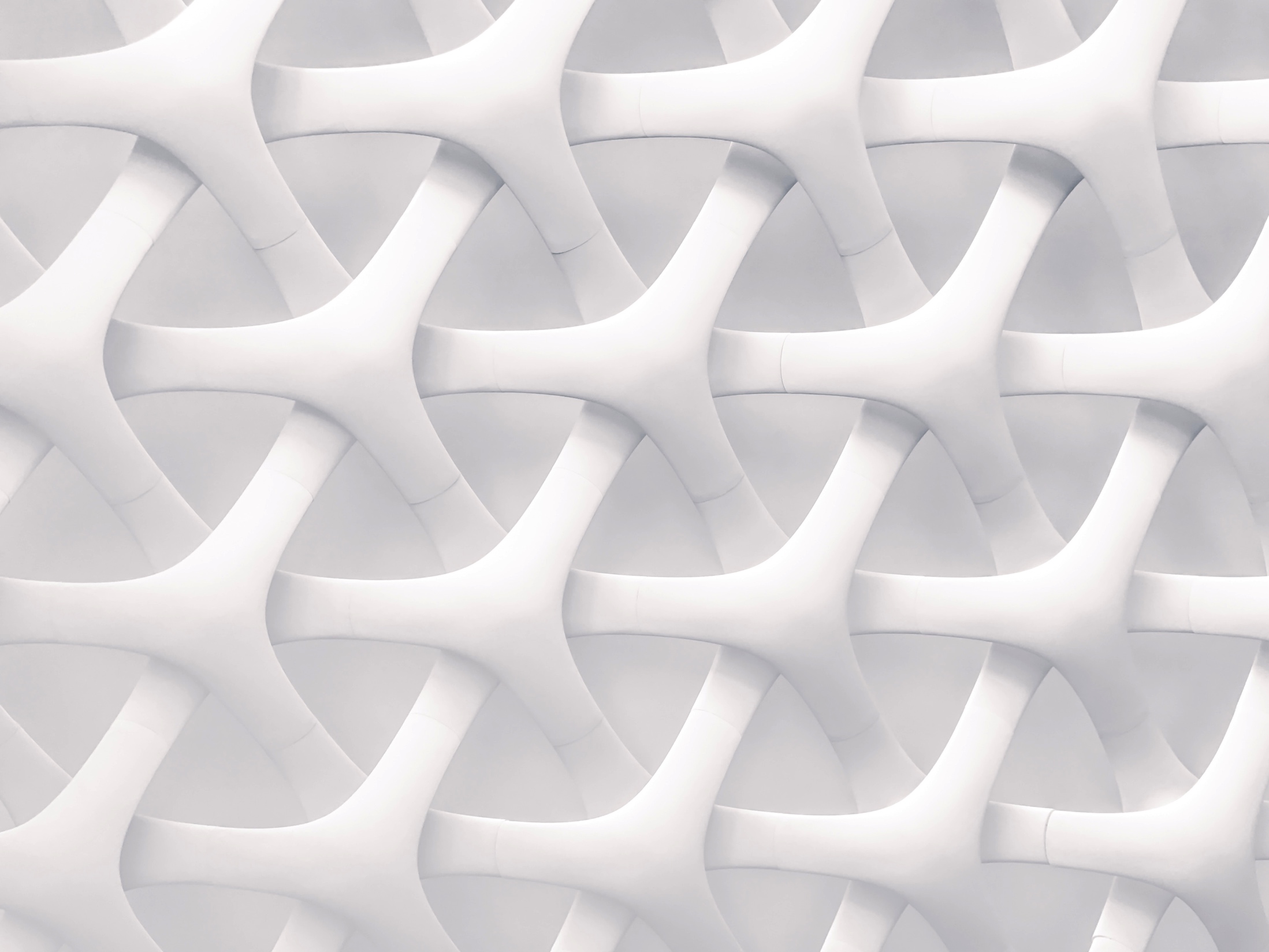 Key Skills for IoT Integrators
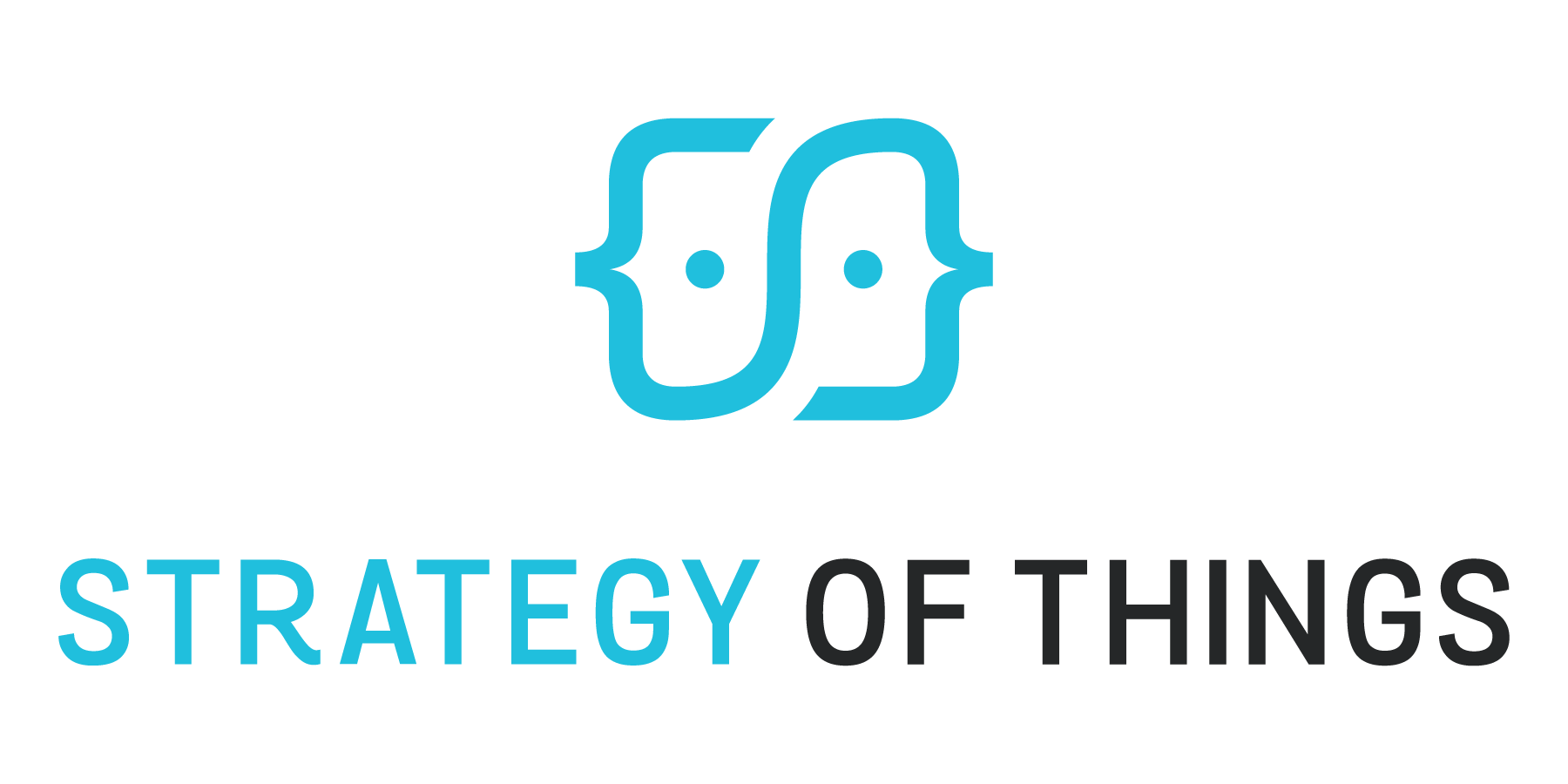 Benson Chan, Senior Partner
July 9, 2018
About Strategy of Things
Strategy of Things is a Silicon Valley based innovation consultancy helping organizations transform with disruptive technologies.  We focus in the areas of smart cities, buildings and factories.
Advisory
What can I do and how?
Strategy and Planning.
Research
How do I keep up to date and have the latest best practices?
Insights and training.
Innovation Lab
Am I creating the right solutions?
Rapid prototyping and customer validation.
How can I implement and roll out the solution?
Implementation, go-to-market and change management.
Acceleration
Topics
What is IoT? 

Why are new skills needed?

What are the IoT skills?

Strategies for skills acquisition
Q&A
3
Topics
What is IoT? 

Why are new skills needed?

What are the IoT skills?

Strategies for skills acquisition
Q&A
4
A functional view of the Internet of Things
Mobile App
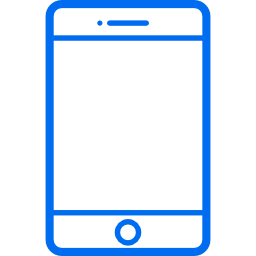 Hardware
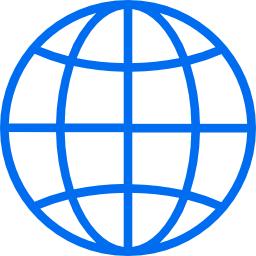 Software
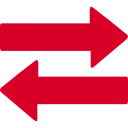 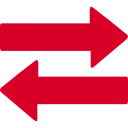 Radio
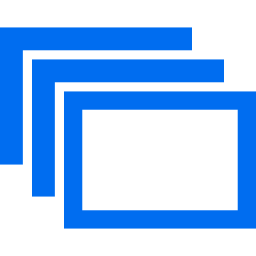 Actuator
Sensor
Device or “Thing”
Web Browser
Internet
5
What is the Internet of Things (IoT)?
Transform
Things
Use
Integrate
Connect
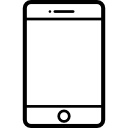 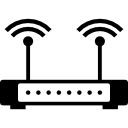 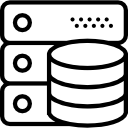 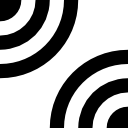 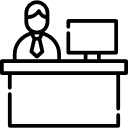 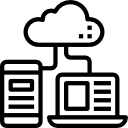 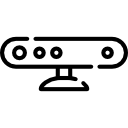 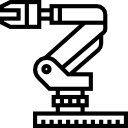 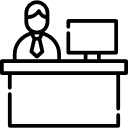 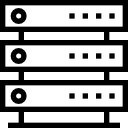 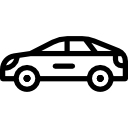 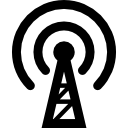 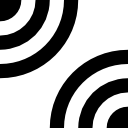 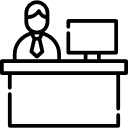 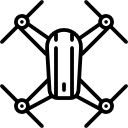 Local or On Premise
Edge/Fog
Cloud
Wireless Technologies
Short range (BT, NFC, Wi-Fi)
Long range (cellular, LPWAN)
Radio
Things
Sensors
Actuators
Meters
Devices
IoT Platform
Collect
Normalize
Process/Rules/Policies
Analyze + Respond
AI and automation
Store
Execution Systems
Business Applications
Operations Applications
Industrial Applications
Edge Mgmt
Controllers
Processors
Storage
6
The Data of Things
Transform
Things
Use
Integrate
Connect
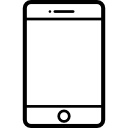 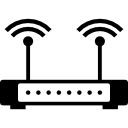 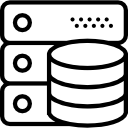 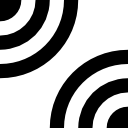 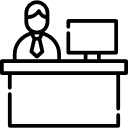 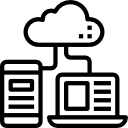 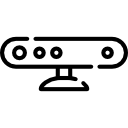 Collect Physical
Data
Transform Data Into Insights
Optimize Outcomes
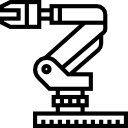 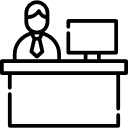 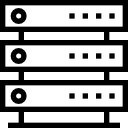 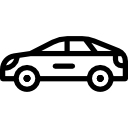 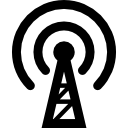 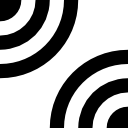 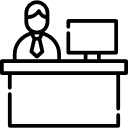 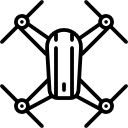 Local or On Premise
Edge/Fog
Cloud
Wireless Technologies
Short range (BT, NFC, Wi-Fi)
Long range (cellular, LPWAN)
Radio
Things
Sensors
Actuators
Meters
Devices
IoT Platform
Collect
Normalize
Process/Rules/Policies
Analyze + Respond
AI and automation
Store
Execution Systems
Business Applications
Operations Applications
Industrial Applications
Edge Mgmt
Controllers
Processors
Storage
7
IoT is a combination of hardware, software, open standards, connectivity, data and business models
Use Case/Industry Segments
Oil and Gas
Smart City
Manufacturing
Healthcare
Automotive
Transportation
Enterprise
Presentation Components
Mobile OS
Web Browser
Virtual Reality
Aug. Reality
Voice Interface
Vehicle Interface
Wearable Interface
Platform Components
Infrastructure
Compute
Storage
Database
Manage Edge
Register
Provision
Monitor/Track
Manage Data
Ingest
Transform
Store
Secure
Access Ctrl
Authenticate
Encrypt
Integrate
API
Services
Optimize
Rules
Analytics
ML/AI
Operate
Admin
Workflow
Billing
Build Applications
Tools & Framework
Personalize/Rules
Visualize/Model
Report
Metrics
Logs
Notifications
Messaging Protocols
MQTT
REST
CoAP
HTTP
AMQP
DDS
XMPP
WebSocket
Other
Connectivity and Gateway Components
Wifi
Bluetooth
Zigbee
Z-wave
5G/4G/3G/2G
NB-IoT
Weightless
Symphony
RPMA
SigFox
LoRa
Devices and Things
Robots
Vehicles
Drones
Edge Platforms
Sensors
Actuators
Edge Devices
Topics
What is IoT? 

Why are new skills needed?

What are the IoT skills?

Strategies for skills acquisition
Q&A
9
What is stopping buyers from buying?
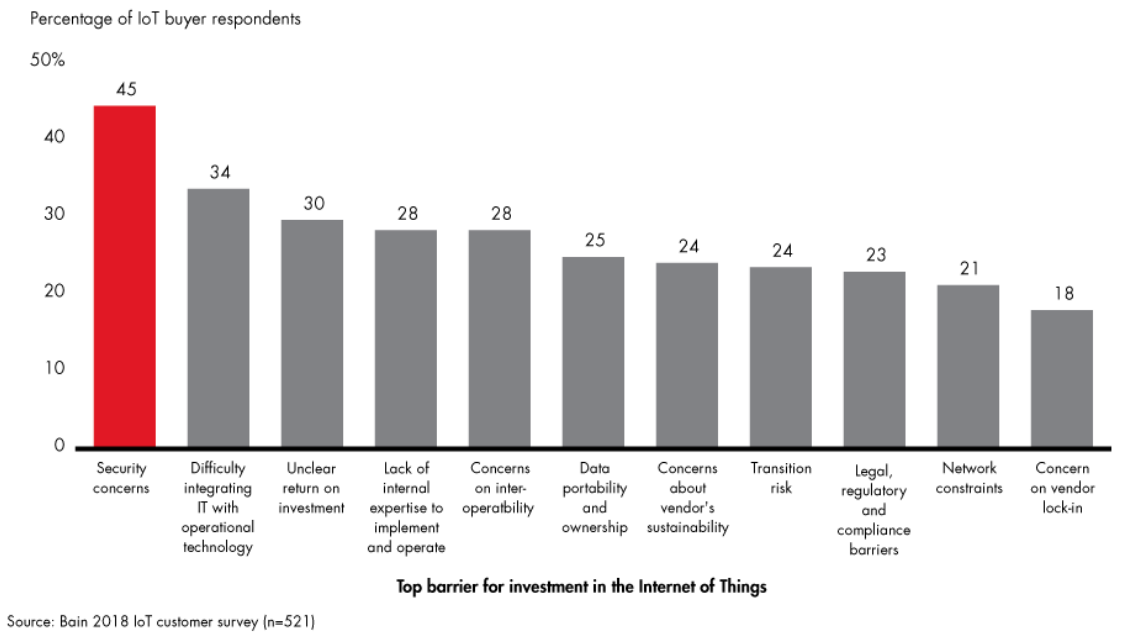 Source:  http://www.bain.com/publications/articles/cybersecurity-is-the-key-to-unlocking-demand-in-the-internet-of-things.aspx
Why do IoT projects fail?
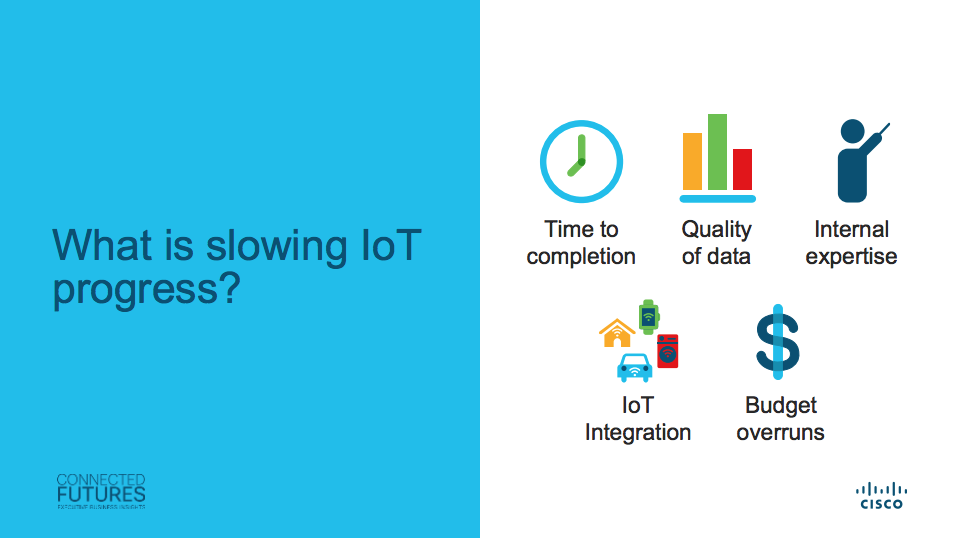 Reasons for failure
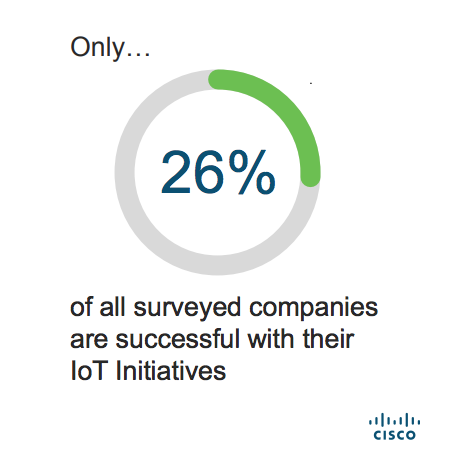 Source: https://www.slideshare.net/CiscoBusinessInsights/journey-to-iot-value-76163389        May 2017
Topics
What is IoT? 

Why are new skills needed?

What are the IoT skills?

Strategies for skills acquisition
Q&A
12
Key Skills Summary
Value
Execution
Technology
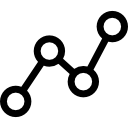 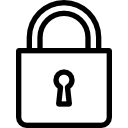 Data
Analytics
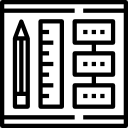 IoT Project Management
Cybersecurity
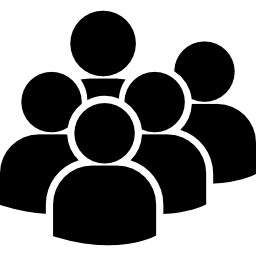 Customer Success
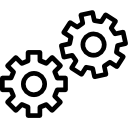 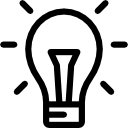 IoT Systems Integration
IoT Solution Development
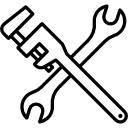 Maker
Software Application Development
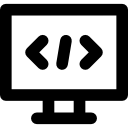 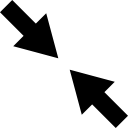 Change Management
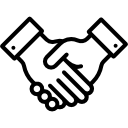 Consultative Sales
[Speaker Notes: Confusion
Lots of solutions, point solutions
Security is getting better
450 + platforms
Multiple connectivity options
More suppliers than buyers
Not a lot of big projects, but lots of pilots and small tests
¾ of IoT projects fail
Infrastructure players are making money]
Skill: Cybersecurity
What is it?
Prevent, Protect, Mitigate, Respond, Recover
Device, Communications, Cloud, App, Data

Why do you need it?
IoT adoption barrier 
Critical shortage of experts
No longer someone else’s problem
Liabilities

What will you be able to do with it?
Cybersecurity strategy and planning
Systems architecture analysis/design/engineering
Security systems integration
Security solutions implementation
Systems audits and assessment
Security systems administration
How:
University/online coursework
Industry-specific training
Vendor training
Conferences

Security is broad - develop general competence first. Develop specializations strategically.

Popular Certifications
CISSP (high level)
CISA (auditing)
CISM (managerial)
GICSP (industrial infrastructure)
CompTIA Security+ (basics)
GSEC (basics)
Skill: IoT solutions development
What is it?
Create IoT solutions – device to cloud to app 
Pilots to production applications

Why do you need it?
Limited commercial solutions available
Pilot and innovation projects
Market availability of IoT development tools

What will you be able to do with it?
Solution planning and design
Rules and policies
Software application development
Mobile application development
API and software integration
IoT connectivity and networking
Hardware/software integration
How:
Online training
Hands on lab work
Vendor based training programs
IoT Bootcamps (1 day, 1 week…)

Many vendors provide hardware and software development kits. Some vendors offer platforms that minimize coding and integration.

Popular IoT development tools and platforms
IoT software platforms – Particle, Ayla, Exosite, Helium
Cloud platforms – AWS, Microsoft, IBM, ThingWorx, etc.
Skill: Software application development
What is it?
Create the desired functionality for IoT devices
Server, cloud and mobile applications, UI/UX, web
Backend, frontend

Why do you need to do it?
IoT solutions are point solutions that work independent of other IoT solutions or connected to business or operations systems
Current solutions have limited functionality
Customer specific IoT devices and applications

What can you do with it?
Custom IoT software applications
Customized and integrated dashboards
Mobile applications
How:
University/online training
Coding bootcamps
Strategic recruitment

There is not one universal coding language used in IoT. Depending on where in the stack, the type of application, will drive what is used.

Popular Languages
Java, Python
C/C++ (embedded)
Javascript
Go
PHP
Swift (iOS apps)
Skill: IoT Project Management
What is it?
Manage the deployment of IoT solutions
Hardware, communications, software, data
Vendors and ecosystems

Why do you need it?
75% of IoT projects fail
Small projects have enterprise level complexity
“no man’s land” within an organization
Limited internal and external expertise
Dynamic technology and vendor ecosystem

What can you do with it?
Complex project planning and execution
Multi-vendor ecosystem projects
Agile learning and adaptation
How:
Online or live training – IoT, PM, agile, systems thinking
Vendor methodologies and training
Conferences

Managing IoT projects require deep  understanding of complex PM methodologies. PMs must be agile, adaptive, fast assimilators and strong communicators in highly uncertain environments.

Popular Certifications
PMP
CAPM
PMI-ACP (agile)
Skill: IoT Systems Integration
What is it?
Make IT, OT and IoT work together
Make the various IoT components work together

Why do you need it?
Extension of what you are already doing
No end to end solution in the marketplace today
Strong market demand – integration is hard
Key to IoT adoption by customers

What can you do with it?
IoT systems strategy and planning
Systems architecture analysis/design/engineering
Hardware, software, cloud platform integration
End to end systems test and optimization
Procurement planning and strategy
Infrastructure futureproofing
How:
Online training programs
Industry association training programs
Vendor training and workshops
Internal knowledge sharing
Mentoring and coaching

Systems integration is broad - develop general competence first across hardware, software and platforms. Develop specializations strategically for solutions and platforms as needed.

Popular Certifications/Programs
Platform – IBM, AWS, Microsoft, ThingWorx, etc.
Skill: Change Management
What is it?
Approach to drive change, transition and adoption
People focused – employees, customers, channel

Why do you need it?
IoT disrupts businesses, operations, and processes
People don’t like change, even if change is good
The more disruptive, the greater the resistance
Technology is not enough - projects fail to realize its ROI and outcomes if people don’t support it

What can you do with it:
Identify scope, and who and how impacted
Change/transition strategy and planning
Risk identification and mitigation
Communications and execution
Trust building
How:
University/online coursework
In person workshops
Hire change managers

Popular Certifications
Certified Change Management Professional (CCMP)
Change Management Specialist (CMS)
Certified Problem and Change Manager (CPCM)
Change Management Certificate Program from the Association for Talent Development
Prosci Change Management Certification
APGM Organizational Change Management Foundation
AIM Change Management Certification
Skill: Data Analytics
What is it?
Turn data into insights that can be acted upon
“Connecting the dots”

Why do you need it?
Real value of IoT is in the data
Customers buy outcomes, not technology
Most customers don’t have this capability
Critical shortage of data analysts in the market
High value service customers willing to pay for

What can you do with it?
Find and frame problems to be solved
Create new data science services offerings
Data aggregation from multiple sources
Data analysis and insights creation
Strategic recommendations and solutions
How:
University/online coursework
Industry-specific training
Recruit data analysts
Vendor/tools training programs
Conferences

Data is critical, but when combined with domain and operation, “connects the dots” and yields insights

Popular Certifications/Programs
Certificate Programs – UCSD, Columbia, Harvard, Georgetown
Vendor programs – Cloudera, IBM, Dell, SAS, Microsoft
Skill: Customer Success
What is it?
Help customers get the most from their solutions
Multidisciplinary - Technology, Marketing, Sales, Pro Services, Training, Support, Relationships

Why do you need it?
Solutions increasingly are offered “as a service”
Ensure customer satisfaction and outcomes
Minimize churn and maximize customer retention

What will you be able to do with it:
Account and customer relationship management
Project and program management
Solutions implementation and optimization
Processes/operations analysis and optimization
Problem identification, assessment and solving
New opportunity identification
How:
Online training programs
CS Manager boot camps
Hire Customer Success trainers
Hire experienced CS team and managers
Internal knowledge transfer and sharing
Mentoring and coaching


Popular Certifications
Various “certifications” are offered by solutions vendors (e.g. Cisco) or consulting/training companies
Skill: Maker
What is it?
Create, tinker, build models and prototypes
Experiment, test, hands on “problem solver”

Why do you need it?
No commercial solution available
Low cost prototyping to prove viability
Technology demonstrations
Learning and training
Problem solving in the field

What can you do with it?
Build prototypes from concepts
Build pilots for new product offerings
Create solutions for customers
How:
Online videos
Vendor training workshops
Maker workshops

Broad skill ranging from creating things with 3D printing, prototyping with Raspberry Pi/Arduino, to developing code on IoT prototyping platforms.

Popular Certifications
N/A
Skill: Consultative Sales
What is it?
Sales approach focused on collaboration, needs
Sales rep as a trusted advisor and problem solver
Find problems first, identify solutions second

Why do you need it?
Problems solved by IoT are still to be discovered
Problems addressed by IoT cross org boundaries and disciplines
IoT offerings are not  “box” sales
New business and services opportunities

What will you be able to do with it?
Broader scope problems and needs discovery
Collaborative problem identification and solving
Opportunity identification
Strengthen current and expand new relationships
How:
Hire a consultative sales trainer
Recruit consultative sales mgmt
Recruit consultative sales reps
Practice/Roleplaying
Mentoring and coaching

Not all services or solutions, IoT or otherwise, need to be sold “consultatively”. This type of sales approach works best when you are able to establish your expertise and recognition first.

Popular Certifications
N/A
Topics
What is IoT? 

Why are new skills needed?

What are the IoT skills?

Strategies for skills acquisition
Q&A
24
Getting the skills – short and long term approaches
Short Term (0 to 24 months)
Gap Filler, One-offs, Knowledge Transfer
Long Term (24 months +)
Capability Investment, Scaling, Buildout
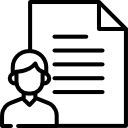 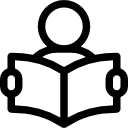 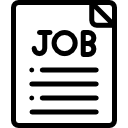 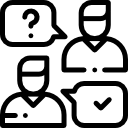 Contractors
Outsource
Training (internal or external)
Recruitment
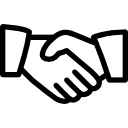 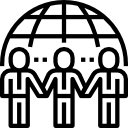 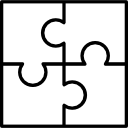 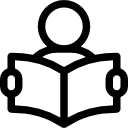 Strategic Outsourcing
Strategic Partnerships
Training (internal or external)
Short Term Partnerships
[Speaker Notes: Infrastructure modernization for digital transformation -  infrastructure, core skills, tools and resources

Firmware updates
Network upgrades/repairs to support bandwidth, network segmentation to separate out IoT networks
Moving data to cloud services
Wireless connectivity
Data warehousing, cleanup, etc.
Security
Policies – data, privacy, etc
Integration of system and application
Inventory of assets, applications, etc.
Roadmap of what to change to get to future stage
Fix processes and poloicies
E.g. selling a service on a monthly basis, new business models
Audit skills and find new skills
Connecting the unconnected, extending connectivity – wire and unwired]
Topics
What is IoT? 

Why are new skills needed?

What are the IoT skills?

Strategies for skills acquisition
Q&A
26
Questions?
Benson Chan
Senior Partner
benson@strategyofthings.io
925-699-7562
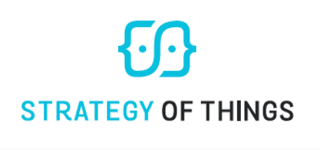 27